Algorithmen und Datenstrukturen
Prof. Dr. Ralf Möller
Universität zu Lübeck
Institut für Informationssysteme

Felix Kuhr (Übungen)
sowie viele Tutoren
Gemeinsame Teilsequenz (Common Subsequence)
Teilsequenz einer Zeichenkette: Zeichenkette mit 0 oder mehr ausgelassenen Zeichen
Gemeinsame Teilsequenz von zwei Zeichenketten
Teilsequenz von beiden Zeichenketten
Beispiel: 
x = <A B C B D A B>, y = <B D C A B A>
<B C> und <A A> sind gemeinsame Teilsequenzen von x und y
2
BCBA = LCS(x, y)
x:
A
B
C
B
D
A
B
y:
B
D
C
A
B
A
Funktionale Notation(aber keine Funktion)
Längste gemeinsame Teilsequenz
Gegeben sei ein Alphabet 𝛴 und zwei Sequenzen x[1..m] und y[1..n] in denen jeder Buchstabe aus 𝛴 vorkommt. Aufgabe: Bestimme eine längste gemeinsame Teilsequenz (longest common subsequence, LCS)
NB: „eine“ längste, nicht die längste
3
Brute-Force-Algorithmus?
Prüfe jede Teilsequenz von x[1..m] und prüfe, ob es sich auch um eine Teilsequenz von y[1..n] handelt
Analyse:
2m Teilsequenzen in x vorhanden (jeder Bitvektor der Länge m bestimmt unterschiedliche Teilsequenz)
Die Zeitfunktion dieses Algorithmus wäre in Q(2m), der Algorithmus also exponentiell (--> nicht praxistauglich)
Auf dem Weg zu einer besseren Strategie:
Ansatz der dynamischen Programmierung
Bestimme opt. Substruktur, überlappende Teilprobleme
Zunächst: Bestimmung der Länge eines LCS, dann Bestimmung eines LCS
4
Optimale Substruktur
Falls z=LCS(x, y), dann gilt für jeden Präfix u: uz ist ein LCS von ux und uy






Teilprobleme: Finde LCS von Präfixen von x und y
m
i
x
z
n
y
j
5
Finde LCS (x[1..m-1], y[1..n-1])
Finde LCS (x[1..m-1], y[1..n])
Finde LCS (x[1..m], y[1..n-1])
Rekursiver Ansatz
m
x
n
y
Fall 1: x[m]=y[n]: Es gibt einen optimalen LCS in dem x[m] mit  y[n] abgeglichen wird
Fall 2: x[m] y[n]: Einer könnte in LCS sein
Fall 2.1: x[m] nicht in LCS
Fall 2.2: y[n] nicht in LCS
6
Rekursiver Ansatz
m
x
n
y
Fall 1: x[m]=y[n]
LCS(x, y) = LCS(x[1..m-1], y[1..n-1]) || x[m]
Fall 2: x[m]  y[n]
LCS(x, y) = LCS(x[1..m-1], y[1..n]) oder 
			     LCS(x[1..m], y[1..n-1])
Reduziere beide Sequenzen um 1 Zeichen
Konkatenierung
Reduziere eine der Sequenzen um 1 Zeichen
7
Finden der Länge eines LCS
m
x
n
y
Sei c[i, j] die Länge von LCS(x[1..i], y[1..j])
dann ist c[m, n] die Länge von LCS(x, y)
Falls x[m] = y[n] dann
c[m, n] = c[m-1, n-1] + 1
Falls x[m] ≠ y[n] dann
c[m, n] = max( { c[m-1, n], c[m, n-1] } )
8
c[i–1, j–1] + 1	falls x[i] = y[j],
max{c[i–1, j], c[i, j–1]}	sonst
c[i, j] =
...
1
2
i
m
x:
j
1
2
n
...
y:
Generalisierung: Rekursive Formulierung
9
Rekursiver Algorithmus für LCS
procedure LCS(x, y, i, j):
if x[i] = y[ j] 
then c[i, j] := LCS(x, y, i–1, j–1) + 1
else c[i, j] := max({	LCS(x, y, i–1, j), 	LCS(x, y, i, j–1)})
Schlimmster Fall: x[i] ≠ y[ j] dann zwei Subprobleme, jedes mit nur einer Dekrementierung (um 1)
10
gleicheTeilprobleme
m+n
mit wiederholter Lösung gleicher Teilprobleme!
Rekursionsbaum
m = 3, n = 4:
3,4
2,4
3,3
1,4
2,3
3,2
2,3
1,3
2,2
1,3
2,2
Höhe = m + n  potentiell exponentieller Aufwand
11
c[i–1, j–1] + 1	falls x[i] = y[j],
max({c[i–1, j], c[i, j–1]})	sonst.
c[i, j] =
Dynamische Programmierung
Finde richtige Anordnung der Teilprobleme
Gesamtanzahl der Teilprobleme: m ∙ n
n
0
j
0
i
m
12
Algorithmus LCS
Function LCS-length(X, Y):
 m := length(X); n  := length(Y) 
 c: Array [0..m, 0..n] of Integer
 for i from 1 to m do c[i,0] := 0 	// Sonderfall: Y[0]
 for j from 1 to n do c[0,j] := 0 	// Sonderfall: X[0]
 for i from 1 to m 			// für alle X[i]
    for j from 1 to n  			// für alle Y[j]
       if X[i] = Y[j] then
          c[i,j] := c[i-1,j-1] + 1
       else c[i,j] := max( { c[i-1,j], c[i,j-1] } )
 return c
13
LCS Anwendungsbeispiel
X = ABCB
Y = BDCAB
Was ist der LCS von X und Y?
LCS(X, Y) = BCB
X = A B     C     B
Y =     B D C A B
14
LCS Beispiel (0)
ABCB
BDCAB
j       0        1          2         3        4         5
i
Y[j]
B
D
C
A
B
X[i]
0
A
1
B
2
3
C
4
B
X = ABCB;   m = |X| = 4
Y = BDCAB; n = |Y| = 5
Alloziere Array c[5,6]
15
LCS Beispiel (1)
ABCB
BDCAB
j       0        1          2         3        4         5
i
Y[j]
B
D
C
A
B
X[i]
0
0
0
0
0
0
0
A
1
0
B
2
0
3
C
0
4
B
0
for i from 1 to m 	c[i,0] := 0 	
for j from 1 to n  	c[0,j] := 0
16
LCS Beispiel (2)
ABCB
BDCAB
j       0        1          2         3        4         5
i
Y[j]
B
D
C
A
B
X[i]
0
0
0
0
0
0
0
A
1
0
0
B
2
0
3
C
0
4
B
0
if  Xi = Yj then		
 			c[i,j] := c[i-1,j-1] + 1
 		else c[i,j] := max( c[i-1,j], c[i,j-1] )
17
LCS Beispiel (3)
ABCB
BDCAB
j       0        1          2         3        4         5
i
Y[j]
B
D
C
A
B
X[i]
0
0
0
0
0
0
0
A
1
0
0
0
0
B
2
0
3
C
0
4
B
0
if  Xi = Yj then		
 			c[i,j] := c[i-1,j-1] + 1
 		else c[i,j] := max( c[i-1,j], c[i,j-1] )
18
LCS Beispiel (4)
ABCB
BDCAB
j       0        1          2         3        4         5
i
Y[j]
B
D
C
A
B
X[i]
0
0
0
0
0
0
0
A
1
0
0
0
0
1
B
2
0
3
C
0
4
B
0
if  Xi = Yj then		
 			c[i,j] := c[i-1,j-1] + 1
 		else c[i,j] := max( c[i-1,j], c[i,j-1] )
19
LCS Beispiel (5)
ABCB
BDCAB
j       0        1          2         3        4         5
i
Y[j]
B
D
C
A
B
X[i]
0
0
0
0
0
0
0
A
1
0
0
0
0
1
1
B
2
0
3
C
0
4
B
0
if  Xi = Yj then		
 			c[i,j] := c[i-1,j-1] + 1
 		else c[i,j] := max( c[i-1,j], c[i,j-1] )
20
LCS Beispiel (6)
ABCB
BDCAB
j       0        1          2         3        4         5
i
Y[j]
B
D
C
A
B
X[i]
0
0
0
0
0
0
0
A
1
0
0
0
0
1
1
B
2
0
1
3
C
0
4
B
0
if  Xi = Yj then		
 			c[i,j] := c[i-1,j-1] + 1
 		else c[i,j] := max( c[i-1,j], c[i,j-1] )
21
LCS Beispiel (7)
ABCB
BDCAB
j       0        1          2         3        4         5
i
Y[j]
B
D
C
A
B
X[i]
0
0
0
0
0
0
0
A
1
0
0
0
0
1
1
B
2
0
1
1
1
1
3
C
0
4
B
0
if  Xi = Yj then		
 			c[i,j] := c[i-1,j-1] + 1
 		else c[i,j] := max( c[i-1,j], c[i,j-1] )
22
LCS Beispiel (8)
ABCB
BDCAB
j       0        1          2         3        4         5
i
Y[j]
B
D
C
A
B
X[i]
0
0
0
0
0
0
0
A
1
0
0
0
0
1
1
B
2
0
1
1
1
1
2
3
C
0
4
B
0
if  Xi = Yj then		
 			c[i,j] := c[i-1,j-1] + 1
 		else c[i,j] := max( c[i-1,j], c[i,j-1] )
23
LCS Beispiel (9)
ABCB
BDCAB
j       0        1          2         3        4         5
i
Y[j]
B
D
C
A
B
X[i]
0
0
0
0
0
0
0
A
1
0
0
0
0
1
1
B
2
0
1
1
1
1
2
3
C
0
1
1
4
B
0
if  Xi = Yj then		
			c[i,j] := c[i-1,j-1] + 1
		else c[i,j] := max( c[i-1,j], c[i,j-1] )
24
LCS Beispiel (10)
ABCB
BDCAB
j       0        1          2         3        4         5
i
Y[j]
B
D
C
A
B
X[i]
0
0
0
0
0
0
0
A
1
0
0
0
0
1
1
B
2
0
1
1
1
1
2
3
C
0
1
1
2
4
B
0
if  Xi = Yj then		
 			c[i,j] := c[i-1,j-1] + 1
 		else c[i,j] := max( c[i-1,j], c[i,j-1] )
25
LCS Beispiel (11)
ABCB
BDCAB
j       0        1          2         3        4         5
i
Y[j]
B
D
C
A
B
X[i]
0
0
0
0
0
0
0
A
1
0
0
0
0
1
1
B
2
0
1
1
1
1
2
3
C
0
1
1
2
2
2
4
B
0
if  Xi = Yj then		
			c[i,j] := c[i-1,j-1] + 1
		else c[i,j] := max( c[i-1,j], c[i,j-1] )
26
LCS Beispiel (12)
ABCB
BDCAB
j       0        1          2         3        4         5
i
Y[j]
B
D
C
A
B
X[i]
0
0
0
0
0
0
0
A
1
0
0
0
0
1
1
B
2
0
1
1
1
1
2
3
C
0
1
1
2
2
2
4
B
0
1
if  Xi = Yj then		
 			c[i,j] := c[i-1,j-1] + 1
 		else c[i,j] := max( c[i-1,j], c[i,j-1] )
27
LCS Beispiel (13)
ABCB
BDCAB
j       0        1          2         3        4         5
i
Y[j]
B
D
C
A
B
X[i]
0
0
0
0
0
0
0
A
1
0
0
0
0
1
1
B
2
0
1
1
1
1
2
3
C
0
1
1
2
2
2
4
B
0
1
1
2
2
if  Xi = Yj then		
			c[i,j] := c[i-1,j-1] + 1
		else c[i,j] := max( c[i-1,j], c[i,j-1] )
28
LCS Beispiel (14)
ABCB
BDCAB
j       0        1          2         3        4         5
i
Y[j]
B
D
C
A
B
X[i]
0
0
0
0
0
0
0
A
1
0
0
0
0
1
1
B
2
0
1
1
1
1
2
3
C
0
1
1
2
2
2
3
4
B
0
1
1
2
2
if  Xi = Yj  then		
 			c[i,j] := c[i-1,j-1] + 1
 		else c[i,j] := max( c[i-1,j], c[i,j-1] )
29
LCS-Algorithmus: Analyse
Der LCS-Algorithmus bestimmt die Werte des Feldes c[m,n]
Laufzeit?
O(m∙n)
Jedes c[i,j] wird in konstanter Zeit berechnet, und es gibt m∙n Elemente in dem Feld
30
Wie findet man den tatsächlichen LCS?
Für c[i, j] ist bekannt wie es hergeleitet wurde:



Match liegt nur vor, wenn erste Gleichung verwendet
Beginnend von c[m,n] und rückwärtslaufend, speichere x[i] wenn c[i,j] = c[i-1, j-1]+1.
2
2
Zum Beispiel hier 
c[i,j] = c[i-1,j-1] +1 = 2+1=3
2
3
31
Zeit für Rückverfolgung: O(m+n)
Finde LCS
j       0          1          2           3          4           5
i
Y[j]
B
D
C
A
B
X[i]
0
0
0
0
0
0
0
A
1
0
0
0
0
1
1
B
2
0
1
1
1
1
2
3
C
0
1
1
2
2
2
3
4
B
0
1
1
2
2
LCS (umgekehrt):
B
C
B
LCS (richtig dargestellt):
B  C  B 
(ein Palindrom)
32
Dynamische Programmierung: Restaurant-Platzierung
Städte t1, t2, …, tn  an der Autobahn
Restaurants in ti haben von der Größe der Stadt abhängigen geschätzten jährlichen Profit pi
Restaurants mit Mindestabstand von 10 km aufgrund von Vorgaben
Ziel: Maximierung des Profits – großer Bonus
10 km
33
Brute-Force-Ansatz
Jede Stadt wird entweder gewählt oder nicht
Testen der Bedingungen für 2n Teilmengen
Eliminiere Teilmengen, die Einschränkungen nicht erfüllen
Berechne Gesamtprofit für jede übrigbleibende Teilmenge
Wähle Teilmenge von Städten mit größtem Profit

Θ(n∙2n)
34
Natürlich-gierige Strategie 1
Nehme erste Stadt. Dann nächste Stadt mit Entfernung >= 10 km
Können Sie ein Beispiel angeben, bei dem nicht die richtige (beste) Lösung bestimmt wird?
100k
100k
500k
35
Natürlich-gierige Strategie 2
Nehme Stadt mit höchstem Profit und dann die nächsten, die nicht <10 km von der vorher gewählten Stadt liegen
Können Sie ein Beispiel angeben, bei dem nicht die richtige (beste) Lösung bestimmt wird?
300k
300k
500k
36
Formulierung über dynamische Programmierung
Nehmen wir an, die optimale Lösung sei gefunden
Entweder enthält sie tn oder nicht
Fall 1: tn nicht enthalten
Beste Lösung identisch zur besten Lösung von t1 , …, tn-1
Fall 2: tn enthalten
Beste Lösung ist pn + beste Lösung für t1 , …, tj  , wobei j < n der größte Index ist, so dass dist(tj, tn) ≥ 10
37
S(n-1)
S(j) + pn	j < n & dist (tj, tn) ≥ 10, j maximal
S(n) = max
Generalisiere
S(i-1)
S(j) + pi	j < i & dist (tj, ti) ≥ 10, j maximal
S(i) = max
Abhängigkeiten:
S
j
i-1
i
Formulierung als Rekurrenz
Sei S(i) der Gesamtprofit der optimalen Lösung, wenn die ersten i Städte betrachtet, aber nicht notwendigerweise ausgewählt wurden
S(n) ist die optimale Lösung für das Gesamtproblem
Anzahl der Teilprobleme: n.   Grenzfall: S(0) = 0.
38
Beispiel
Distanz (km)
100
5
2
2
6
6
3
6
10
7
dummy
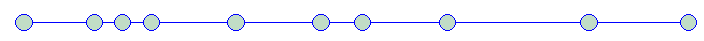 7
3
4
12
0
Profit
6
7
9
8
3
2
4
12
5
3
S(i)
6
7
9
9
12
12
14
26
26
10
Optimal: 26
S(i-1)
S(j) + pi	j < i & dist (tj, ti) ≥ 10
S(i) = max
Natürlich-gierig 1: 6 + 3 + 4 + 12 = 25
Natürlich-gierig 2: 12 + 9 + 4 = 25
39
Aufwandsanalyse
Zeit: (nk), wobei k die maximale Anzahl der Städte innerhalb von 10km nach links zu jeder Stadt ist
Im schlimmsten Fall (n2)
Kann durch Vorverarbeitung verbessert werden zu (n) 
Speicher: Θ(n)
40